Post-covid
Samordning post covid i Skåne nordost
Vad är rehabilitering?
Återvinna och bibehålla bästa möjliga funktionsförmåga
Uppnå ett optimalt utnyttjande av kvarvarande förmåga
Klara avförändrad livssituation
Skapa goda villkor för ett självständigt liv och aktivt deltagande i samhällslivet
Vad är rehabilitering?
Rehabiliteringsmedicinska enheter
Slutenvårdsavdelningar, rehabiliteringsmedicin
•SUS Skånes universitetssjukhus (lokalisation Orup)
•Nordväst Ängelholm
•Nordost Hässleholm

Öppenvårdsenheter, rehabiliteringsmedicin
•SUS (Lund, Orup), Hässleholm, Ängelholm

Öppenvårdsenheter, rehabilitering
• Ystad, Trelleborg, Kristianstad
Tidiga, samordnade och allsidiga insatser från olika kompetensområden

	arbetslivsinriktade, medicinska, pedagogiska, 	psykologiska, sociala och tekniska åtgärder

Som kombineras utifrån den enskildes behov, förutsättningar och intressen
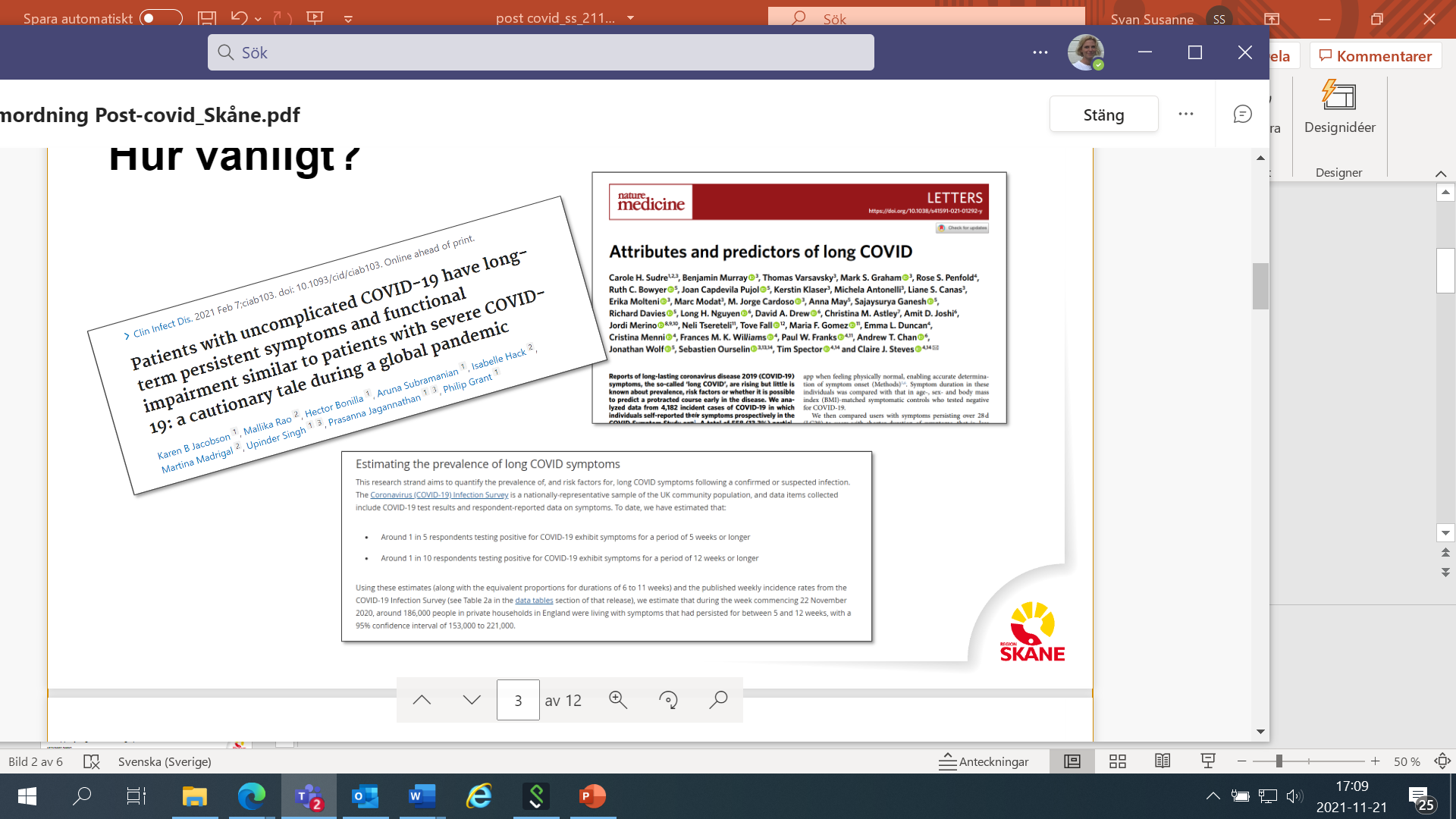 Vad är post covid?
”Post svår Covid” (IVA)	 ”Långtidscovid” (ingen eller 						             mycket kort sjukhusvård)
Svåra och inte sällan (mycket)	  Långdragna problem med

Andning			   	  Andfåddhet eller andningssvårigheter
Muskelsvaghet			  Trötthet fysisk och mental
 				  Feber och feberkänsla
Vanligt dessutom med		  Förändrat lukt-och smaksinne
Neurologiska symptom/		  Kognitiva problem –”hjärndimma”
Komplikationer			  Smärta exempel bröstsmärta
Problem med koagulation		  Huvudvärk hög vilopuls eller hjärtklappning
/hjärta/cirkulation/ 		   Neurologiska symtom exempel domningar
				   Muskel och ledvärk-muskelsvaghet
	 	   •		   Sömnproblem 
				  Psykiska symtom oro, nedstämdhet
					 
														•						•						•						•
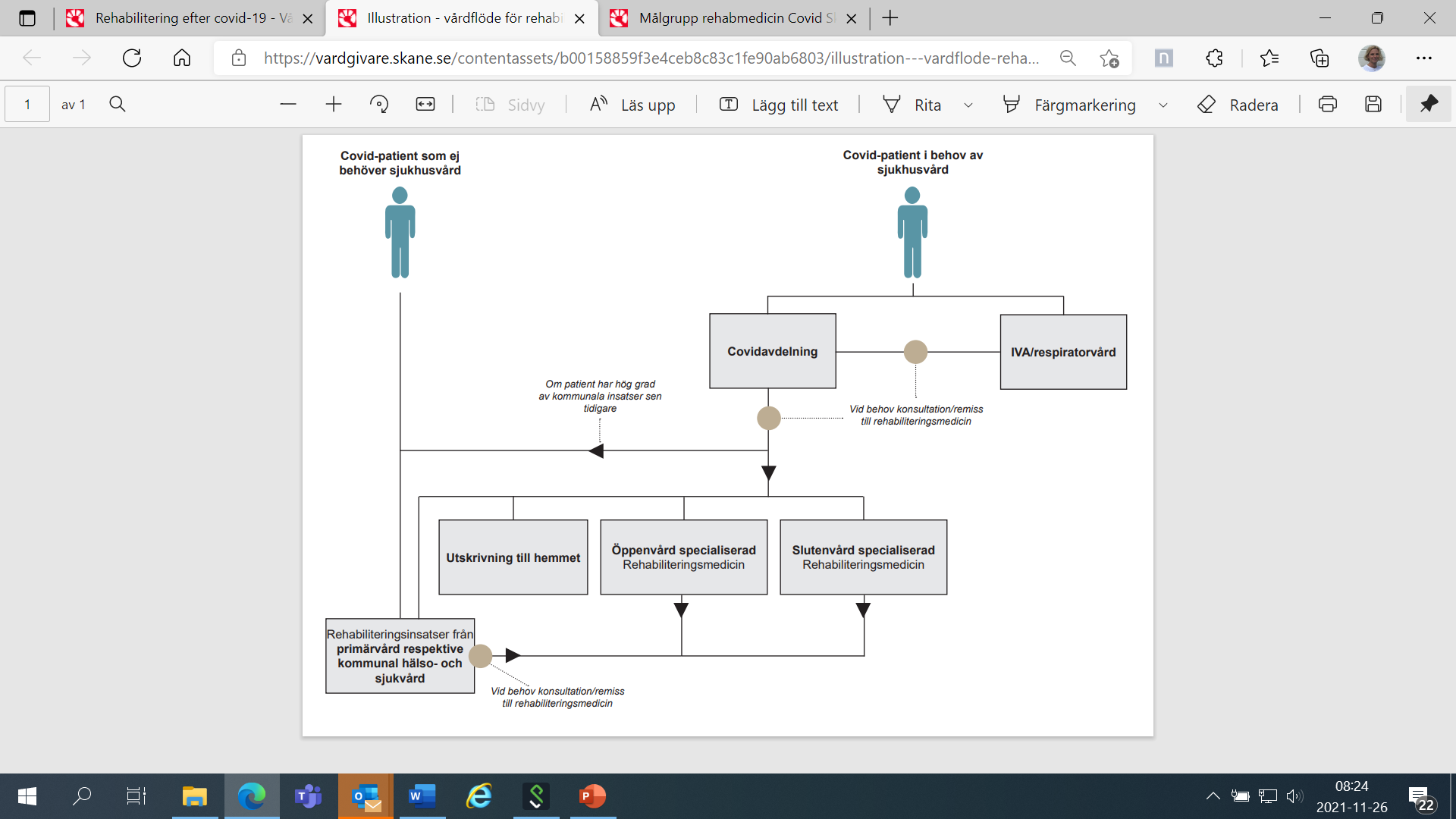 Organisation
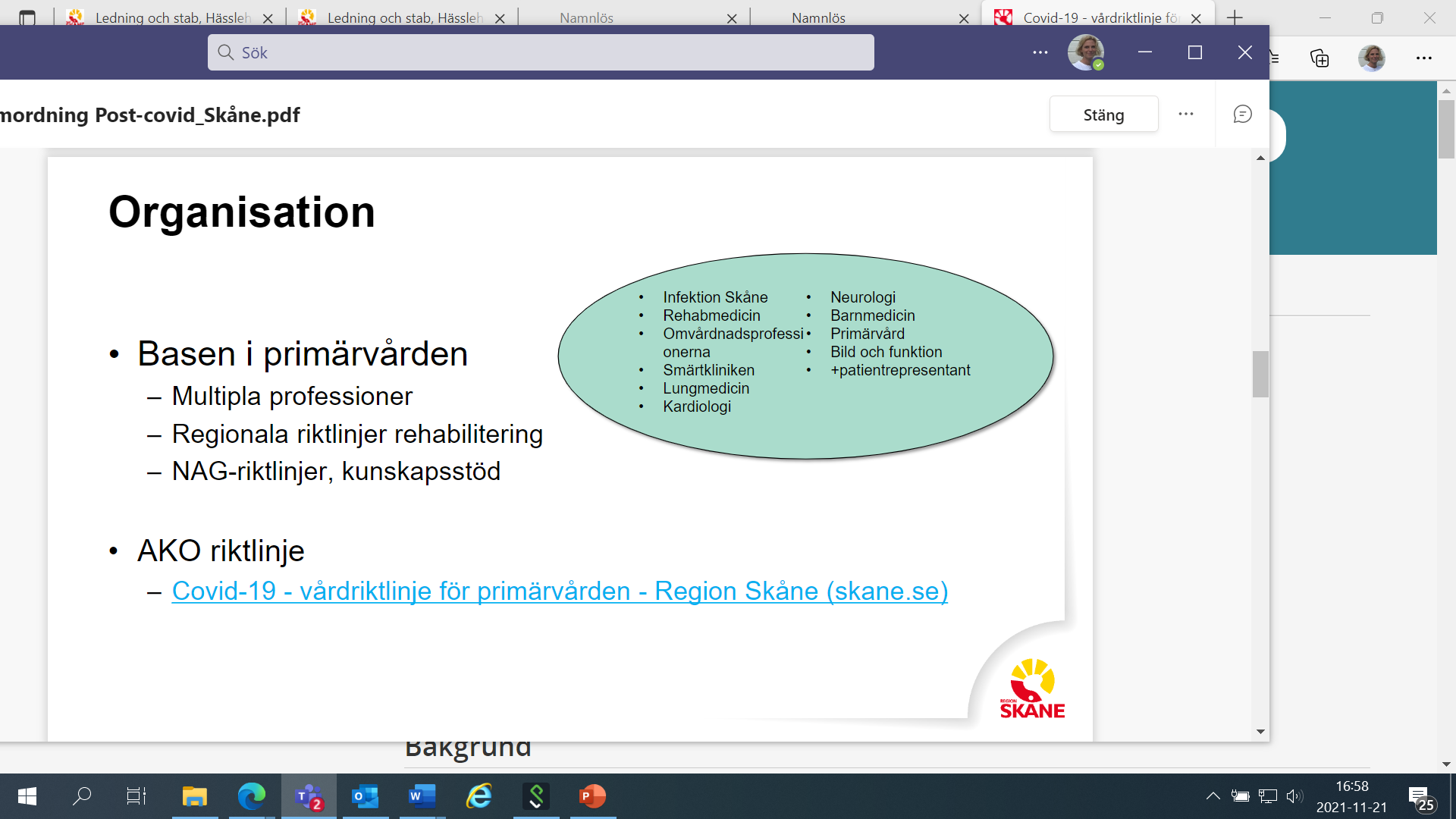 Basen i primärvården
–Multipla professioner 
–Regionala riktlinjer rehabilitering
–NAG, LAG

AKO riktlinje -riktlinjer, kunskapsstöd
Covid-19 - vårdriktlinje för primärvården - Vårdgivare Skåne (skane.se)
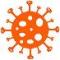 Hässleholms modell
Samverkan, kunskapsstöd och fortbildning mellan post covidmott-primärvård-kommun
Patienter från primärvården
Svårt sjuka patienter från slutenvården
Dagrehabilitering
Remissgranskningsfas 
läkare,neuropsykolog,sjukgymnast
Smärtrehabilitering
Bedömningsfas:
Läkare
Arbetsterapeut och sjukgymnast
Neuropsykolog
Kurator/Logoped/ssk kan bli aktuella
Bedömningsfas:
Läkare
Arbetsterapeut och sjukgymnast
Neuropsykolog/Kurator
Multidisciplinär konferens, SUS
Rehabkonferens:
Behandling grupp eller enskild
Rehabkonferens:
Behandling (grupp o/e enskild) Behandling (grupp o/e enskild)+ fortsatt utredning/ behandling via VC
Ej aktuell, råd till VC
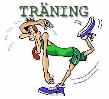 Slutsvar remittent VC
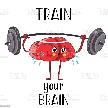 Tack för att ni lyssnat
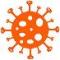 susanne.svan@skane.se